Use this PowerPoint to Quiz yourself to see where you are at

Remember – you need to also be able to identify the structures on the animal models as well
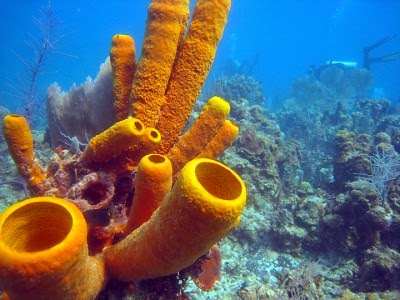 What type of symmetry do these animals have?
Do these animals have true tissues?
What does it mean to be sessile? Do the larvae have motility?
Identify
In what animals do you find these?
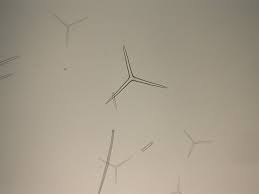 What are the 3 embryonic tissues layers?
What animals only have ectoderm and endoderm during embryological development?
What are the types of symmetry?
Phylum _____________ and Phylum _______________ have radial symmetry.
Identify Phylum
Do these animals have radial or bilateral symmetry?
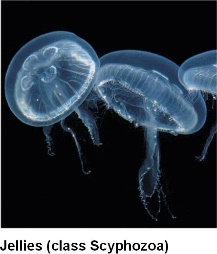 Identify Phylum
What type of symmetry?
How many embryonic tissues do these animals have?
What classes are found in this Phylum?
What are their specialized stinging cells called?
What is a gastrovascular cavity?
Do these animals have nerves?
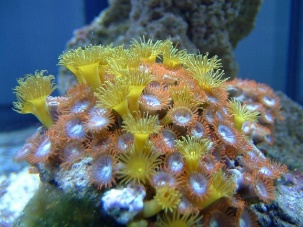 Name Class
Name Class
Is this a polyp or medusa?
Identify Class
Is this a polyp or medusa?
What Phylum are flatworms in?
What classes are found in this Phylum?
Are flatworms acoelomates or coelomates?
Identify Phylum
Identify Class
This is a fluke (flatworm).  What Class are flukes in?
Name Phylum
Name Class
What is a protostome?
What is a deuterostome?
Identify Phylum
Identify Class

Does this animal have a closed circulatory system?
Does this animal have a complete digestive system?
Is this animal hermaphroditic?
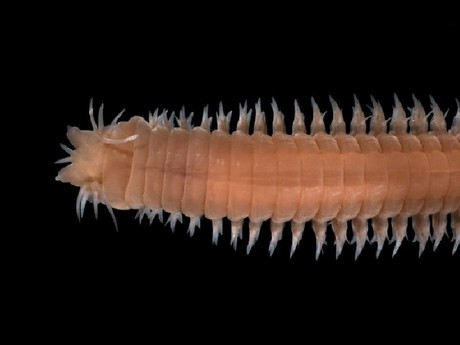 Identify Class
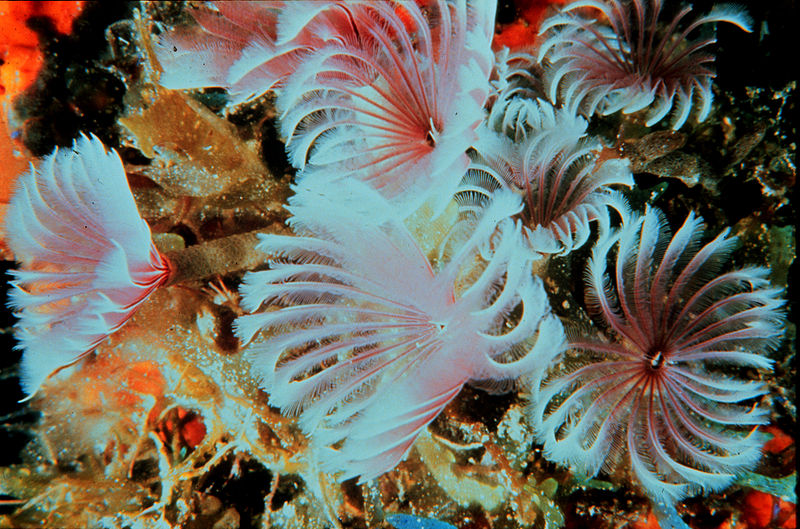 Name Class
Are animals in Phylum Mollusca protostomes  or deuterostomes?
What are the Classes in Phylum Mollusca?
Which Classes have an open circulatory system?
Do Molluscs use gills or lungs?
What is the 3 part body plan of the Mollusc?
What makes Cephalopods different from the other Classes?
Name Phylum
Name Class
Name Class
Name Class
Name Class
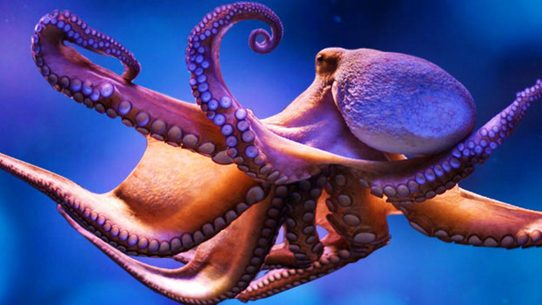 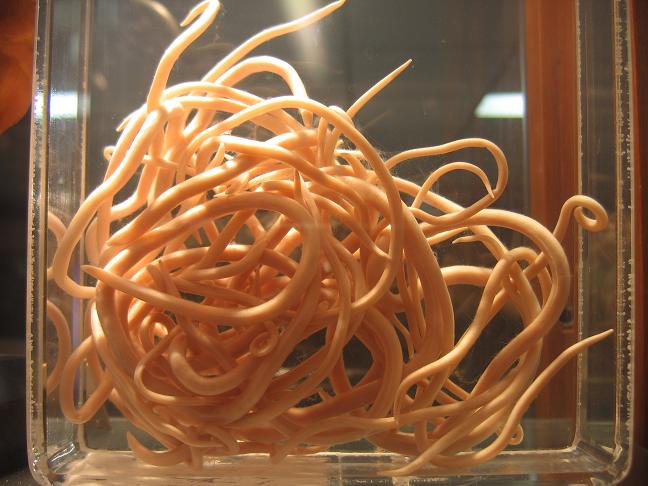 Name the Phylum?
Are these coelomates or pseudocoelomates?
Do they have a cuticle?
Are Arthropods protostomes or deuterostomes?
Do arthropods have jointed appendages?
What are the subphylums of Arthropoda that we looked at?
What is the exoskeleton of arthropods made of?
Name the Phylum?
Name the subphylum?
Name the Class
What is a cephalothorax?
Name the Phylum
Name the subphylum
Name the Class
Name Phylum
Name Subphylum

Do these animals have open or closed circulatory system?
Do they have gills or lungs?
Name Phylum
Name Subphylum
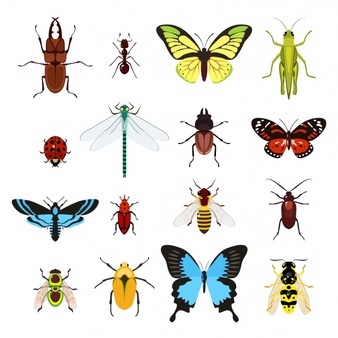 Name Phylum
Name subphylum
Name Class

What 3 body regions do they have?
How do they breathe?
How many legs do they have?
What is complete metamorphosis?
What is incomplete metamorphosis?
What does it mean to be a Deuterostome?
Name the 2 Phyla that are Deuterostomes?
Name the Phylum
What type of symmetry to the adults in this Phylum have?
What type of symmetry do the larvae have?
Do these animals have an endoskeleton?
Name Phylum
Name Class
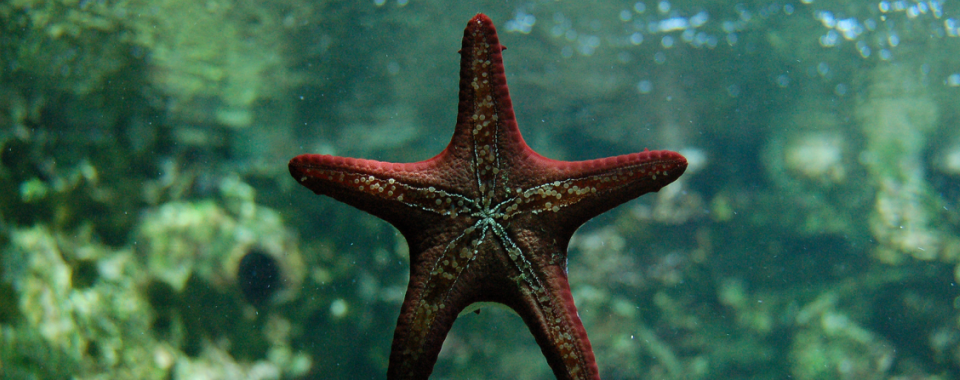 Name Phylum
Name Class
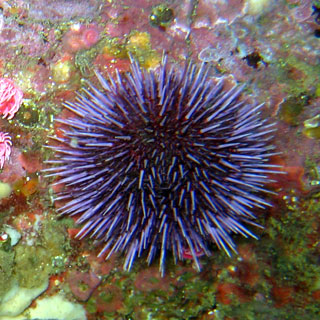 Name Phylum
Name Class
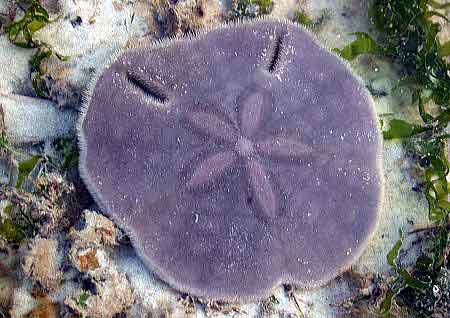 Name Phylum
Name Class
Hint: Echinoderm
Name Class
What are the characteristics of Phylum Chordata? (4)
What subPhylum are tunicates?
What subphylum are lancelets?
What subphylum are vertebrates?
In Subphylum Vertebrata, what Superclass are jawless fish in?
In Subphylum Vertebrata, what Superclass are the jawed vertebrates in?
Name the Classes of the following:
Cartilaginous fish
Bony fish
Amphibians
Reptiles
Birds
mammals
What does it mean to be a tetrapod?
Which Classes are tetrapods?
What does it mean to be an amniote?
Which classes are amniotes?